Pharmacare 2020 ConferenceVancouver, Feb 26-27, 2013Michelle BoudreauExecutive Director, PMPRB
Outline________________________________________________
Policy objectives in practice

How does it really work: an imperfect alignment?

Concluding remarks
2
Policy Objectives in Practice - key quotes and court pronouncements______________________________________________
“…changes (to Bill C-22) will also ensure consumer protection by creating a drug prices review board to monitor drug prices. . .”

The Honourable Harvie Andre made this comment upon introducing Bill C-22 for second reading on November 20, 1986.

The protection of consumer interests was one of the “Five Pillars” of public policy addressed by amendments to the Patent Act creating the PMPRB.
3
Policy objectives in practice- key quotes and court pronouncements______________________________________________
“…The Board’s interpretation of its mandate under the relevant provisions was consistent with its consumer protection purpose and should not be disturbed.”

Supreme Court of Canada’s decision in the Celgene/Thalomid matter, January 2011
4
How does it really work - price tests ________________________________________________
Blend of therapeutic improvement & international referencing
Recognize incremental pharmaceutical innovation
At introduction, price premium aligned with therapeutic improvement:
Four levels of therapeutic improvement:
Breakthrough – Median of International Price Comparison (MIPC)
Substantial Improvement – Higher of top of Therapeutic Class Comparison (TCC) and the MIPC
Moderate Improvement – Higher of mid-point between top of TCC test and the MIP, and top of TCC (primary & secondary factors apply here)
Slight/No Improvement  – Top of TCC
After introduction, monitor Average Transaction Price (ATP) subject to CPI based price increases and cannot be greater than highest international price (HIP)
5
How does it really work - price tests________________________________________________
Price tests are applied in accordance with therapeutic improvement
Based on specific circumstances, price ceilings at intro may be set differently 
For example, in 2011, within the “slight or no improvement category”  (70% of new drugs)
the highest international price comparison (HIPC) test sets the Maximum Average Potential Price (MAPP) 30% of the time because the TCC was higher than HIPC, or a TCC could not be conducted
the TCC sets the MAPP 40% of the time
6
How does it really work - MAPP compared with public price________________________________________________ * Brand price sets the MAPP – brand price $0.65
7
Average Ratio of 2011 Price to Introductory Price, by Year of Introduction________________________________________________
8
Concluding remarks________________________________________________
Recognizing innovation and ensuring a non-excessive price = a delicate balance 

Very dynamic market with many factors at play

Consumer protection vis-à-vis drug pricing remains an important policy objective

Transparency in pricing around the globe makes comparisons increasingly challenging as a price regulator

Affordable access and sustainability is a concern shared by consumers, regulators and payers
9
Thank you.
Merci.
michelle.boudreau@pmprb-cepmb.gc.ca

www.pmprb-cepmb.gc.ca

Twitter: @PMPRB_CEPMB
10
Annex – additional information and  statistics
11
Market trends - Canada Compared to the World ________________________________________________
In 2005 and 2011, Canadian drug sales accounted for 2.4% and 2.6%, respectively, of the global market








Small, but significant market
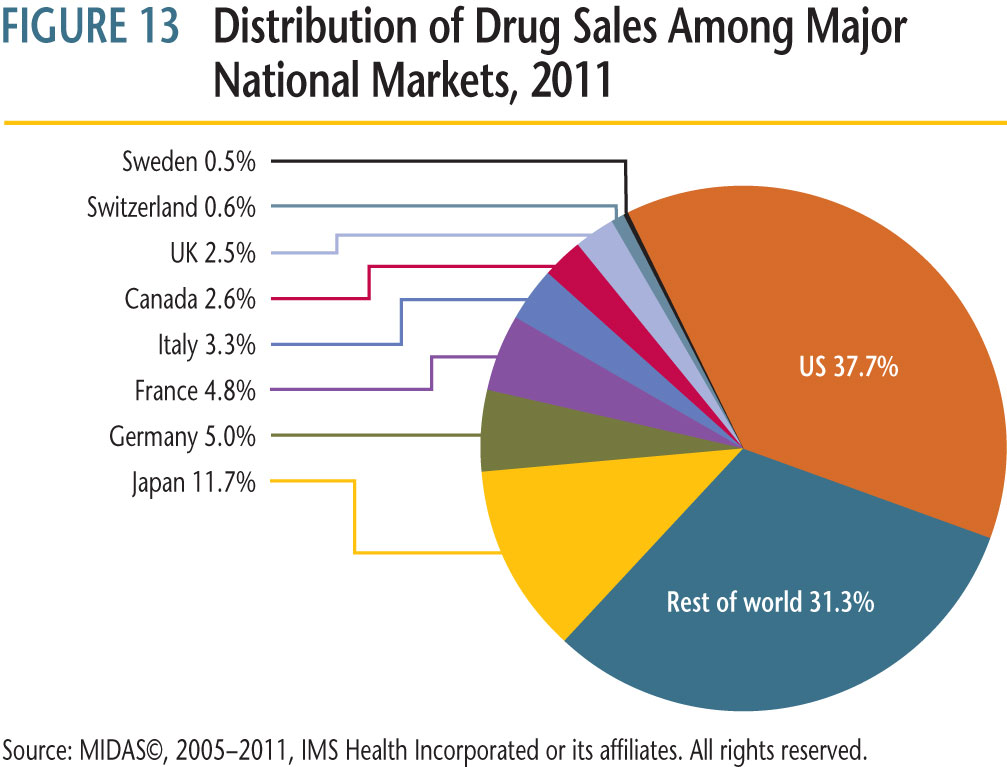 12
Market trends - Canada Compared to the World________________________________________________
Growth in drug sales outpacing comparator countries
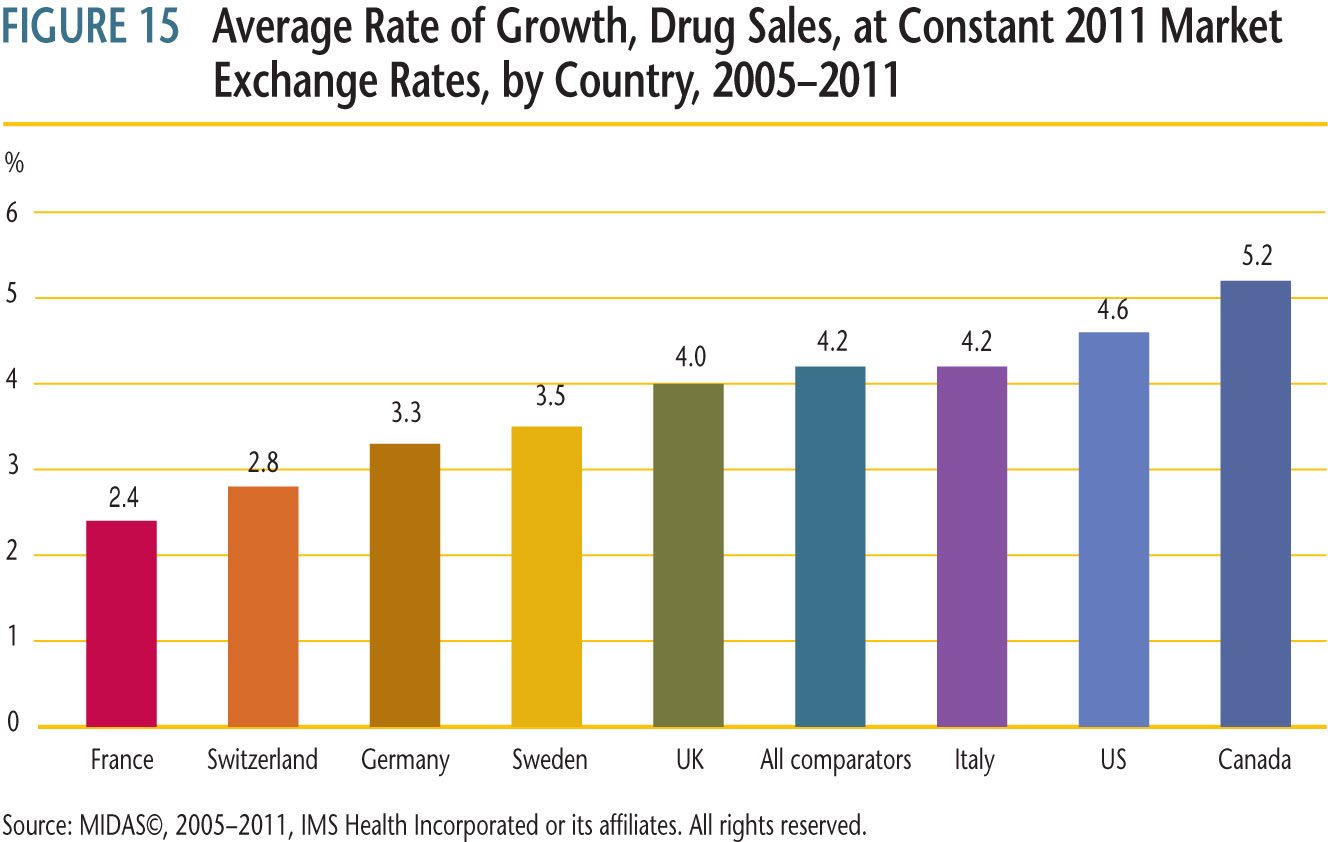 13
Market trends - Canada Compared to the World________________________________________________
Canadian prices comparatively higher than a number of OECD countries
IMS Health Data, 2010
14
Market trends - Canadian Public Drug Plan* Spending on Rx Drugs, Rates of Growth and Annual Totals, 2005/06 to 2010/11
* NPDUIS, all public drug plans, including NIHB, are included with the exception of Newfoundland; Yukon; NWT’s and Quebec.   Its important to keep in mind that there may be some provincial plans, like disease specific plans, that are not included even if the province is included.  The totals include drug cost, retail/wholesale mark-ups as well as dispensing fees.
15
PMPRB Price Tests - How Does it Really Work?________________________________________________
Of the 109 New Drug Products introduced in 2011:

12% under investigation

69% were of slight or no improvement

25% of moderate improvement

5% of substantial improvement 1% breakthrough
16
PMPRB Price Tests - International Referencing________________________________________________
Reference pricing at introduction and for existing drugs based on 7 comparator countries - France, Germany, Italy, Sweden, Switzerland, UK, and US
Policy changes in these countries could impact prices in Canada
Over last three years, Germany has most often been the highest referenced price for PMPRB price tests, followed by US 
Recent cost containment measures by reference countries may lead to lower prices in Canada (e.g., Germany)
Frequency in setting Highest International Price Comparison test at introduction
17
Regulatory Statistics  High level of compliance - On average, 93-95% overall compliance
Between 2000 and 2009, average of 86 new patented drug products/year
Of the 109 new drug products introduced in 2011:
79% within Guidelines
13% under investigation
8% outside of Guidelines but do not trigger an investigation
18